Visits and Protocols
Jordan Woerndle                                                                         26 JUN 2012
 XNAT Developer
Goal for Today
Demonstrate experimental features that enable native support for longitudinal studies and provide fine-grained validation to help manage data.
Next: story
Scenario – PI has a new Study
Study runs for 5 years
Subjects return for regular visits every 6 months
Baseline is a standard suite of tests and surveys
Subjects get a PET-FDG at every visit
If a subject shows signs of disease, they get a PET-PIB at each visit from then on 
If a subject dies, they get a pathology report
Next: picture
2 Years of Visits Illustrated
Baseline                 6 Mo                  1 Yr                    1.5 Yr                 2 Y                   . . .
Chris

Pat
Sam

Terry
Baseline
Standard
Standard
Standard
Standard
Baseline
Standard
Disease
Disease
Disease
Baseline
Standard
Standard
Pathology
Baseline
Standard
Standard
Standard
Disease
Next: pi’s needs
PI Says
I’m tragically disorganized.   Help me…
Report missed visits
Know if data is missing from a visit
See if someone with disease didn’t get the second PET
“Close” a visit once all data is there so we don’t accidentally add more to it
Remember not to call someone back if they have a pathology report
Next: breakdown
Let’s Break This Down
Visits
Longitudinal Study
Each subject is seen 2x’s a year for 5 years 
Total of 10 Visits
Visit Types
Baseline visit is a standard suite of tests
Each visit after could be of one of the following:
Standard Follow-Up
Follow-Up with Disease
Pathology
Next: VN vs VT pic
Visit Names vs. Visit Types
VISIT NAME
Baseline                 6 Mo                  1 Yr                    1.5 Yr                 2 Y                   . . .
Chris

Pat
Sam

Terry
Baseline
Standard
Standard
Standard
Standard
Baseline
Standard
Disease
Disease
Disease
Baseline
Standard
Standard
Pathology
Baseline
Standard
Standard
Standard
Disease
VISIT TYPE
Next: XNAT support
The Protocol Framework Module:
Native support for longitudinal studies within projects via Visits
Strict definition of Visits
When a visit is expected (baseline, 6 mo, 1 yr) (delta)
What type of visit is allowed (No Disease / Disease)
Within each type, what kind of data is expected/required
Enhanced User Interfaces
Reporting and Acknowledgement
Next: screenshot
UI Example – Subject Details
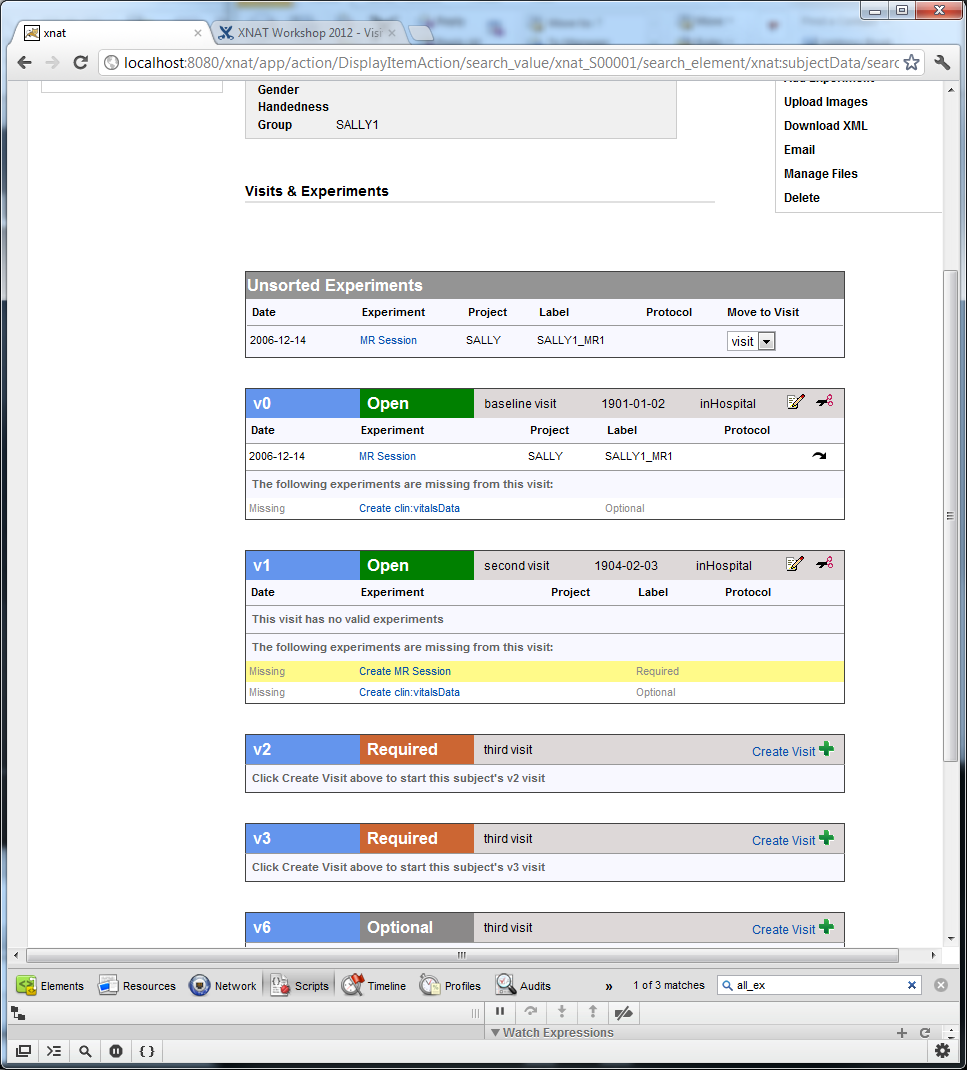 Next: Visit Detail
UI Example – Subject Details
A Subject’s V0 (baseline) Visit
Open/Closed
Date
Type
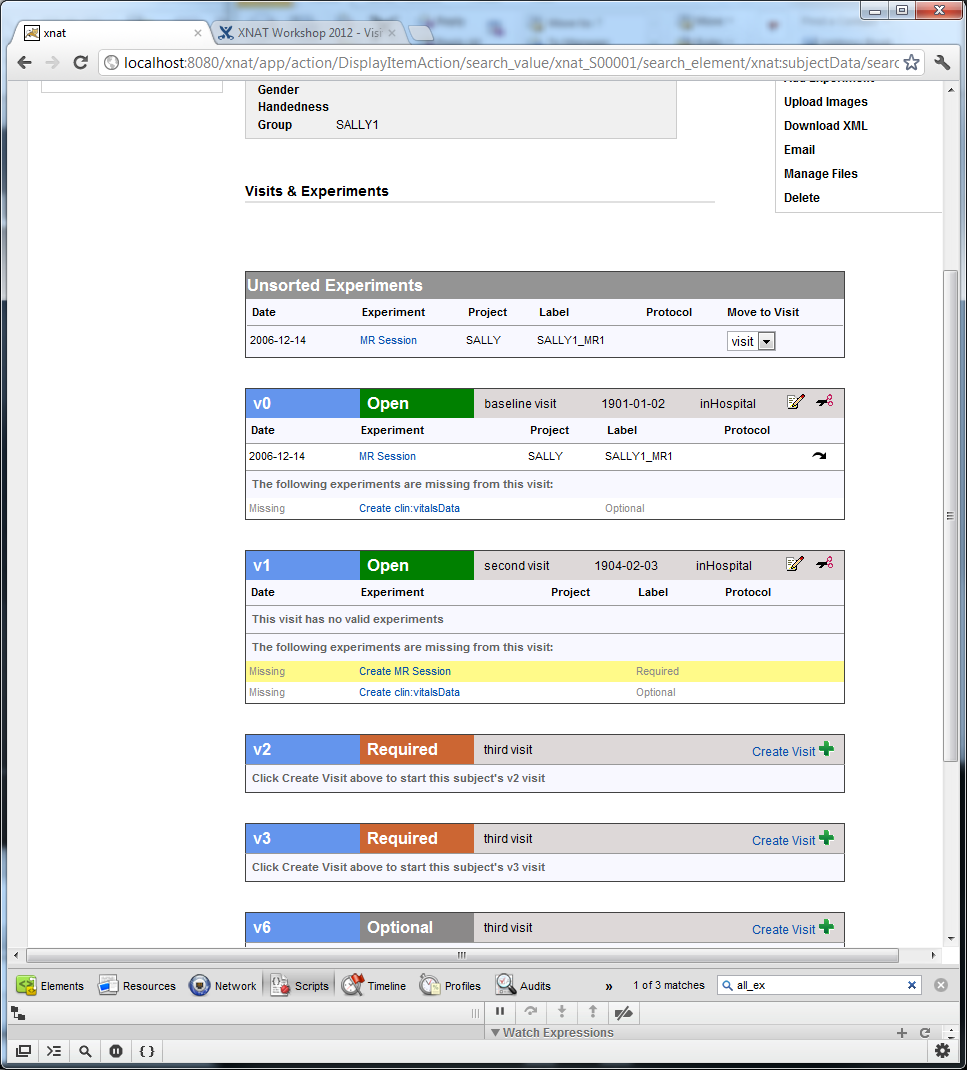 Edit and
Delete
Visit
Required Experiment?
Missing Experiments List
(click to create if user creatable)
Valid Experiments List
(click the link to view/edit)
Remove Experiment from Visit
Next: Unsorted Detail
UI Example – Subject Details
A Subject’s Unsorted Experiments
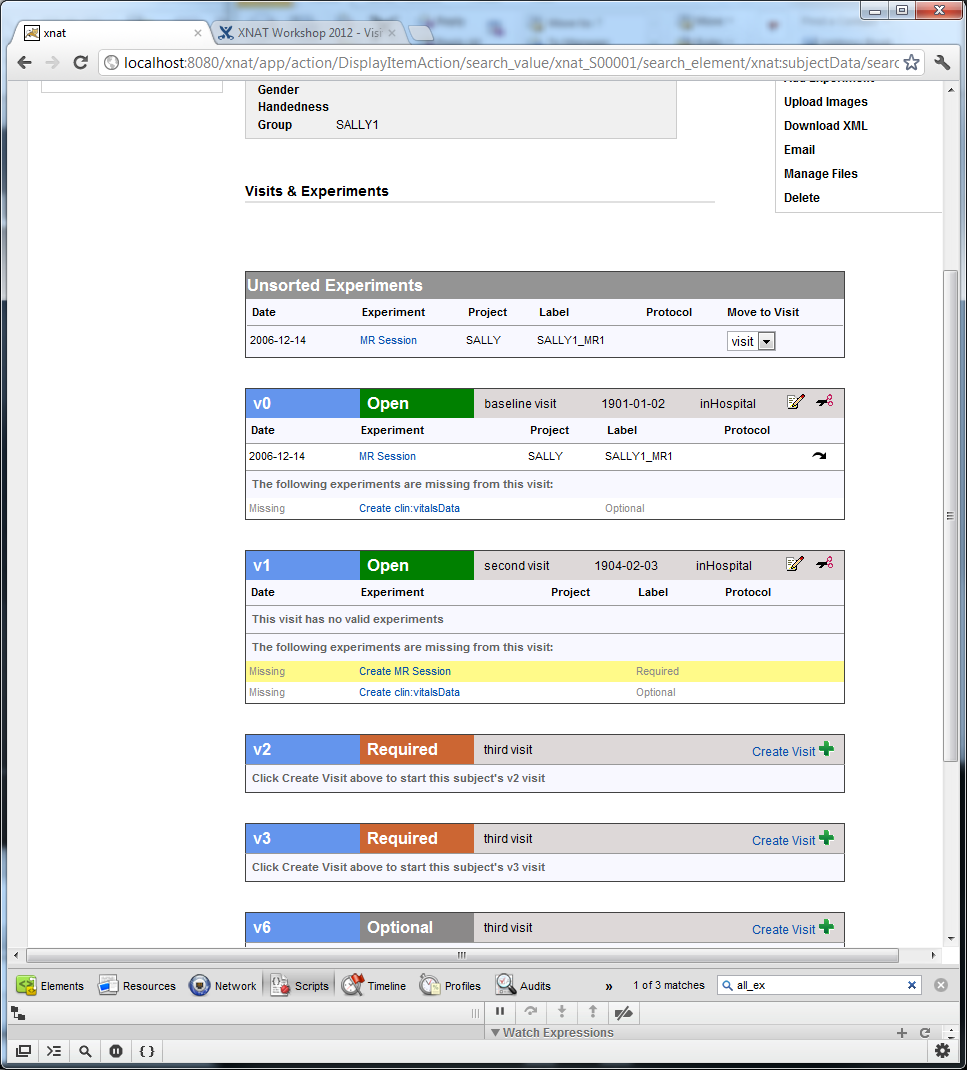 Use this to assign an experiment to a Visit
Next: Create Detail
UI Example – Subject Details
A Visit That doesn’t yet exist
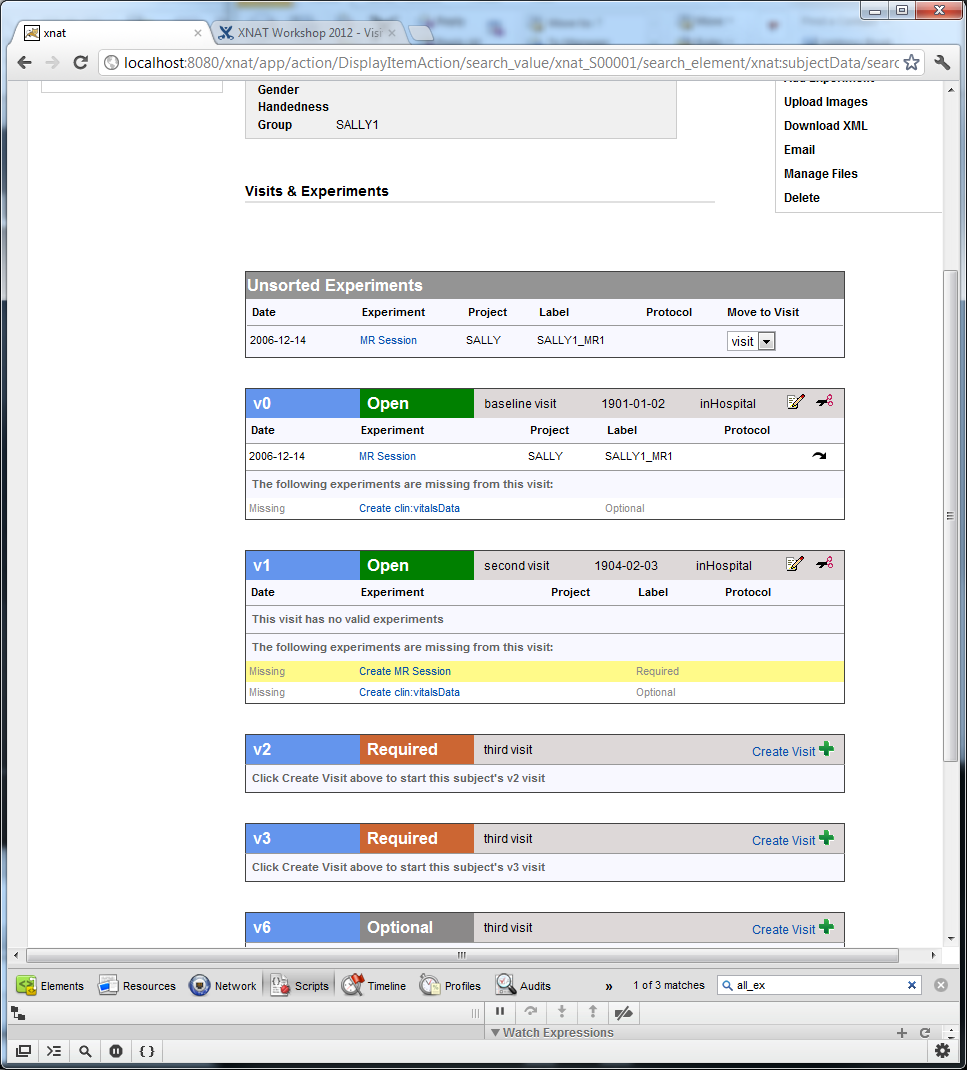 Click here to create a “V3” Visit
Next: details
Details
Visit Name Definition (intervals)
Required
Delta
What visit types are valid for this time point
Visit Type Definition
List of valid experiment types
Which experiments are required/optional
How those experiments are entered in the system
Ability to distinguish between identical experiment types that within a visit (PET-PIB / PET-FDG)
Next: features
Features
Open/Close a Visit (data entry)
Ability to modify the Protocol as things change
Able to deal with data that is outside the protocol (invalid visits, experiments that don’t quite fit)
Next: How to
How to Use Protocols/Visits
Install the Module
Define Protocol and code it in JSON
Upload the Protocol to the Project 
Use XNAT
Change Protocol and Upload it again…
Next: BOGUS ex.
BOGUS Example
Baseline Visit
3T MR
PET-FDG
EGO Master 3.7
NIH Stroke Scale
One Year Follow-Up
3T MR
EGO Master 3.7
NIH Stroke Scale
2 Visit Types

2 Visits

Simple Protocol, Let’s define it
Next: define VT’s
Visit Type Parameters
Name
Description
List of Expected Experiments
Type 
XNAT Type for example,  xnat:mrSessiondata
Protocol 
poorly named… used to distinguish between experiments of the same type. In our first example, this is how you distinguish between PET-FDG and PET-PIB within one visit.
User Entered?
Create/Edit/Delete Link Template
Required?
Sort Order
Next: Visit Type Example
Visit Type Definition #1 – Full Visit
Name:                         Full Visit
Description:                Full Visit with PET
Experiments List:
3T MR
Type: xnat:Mrsessiondata
Protocol:  null
Required: true
Sort order: 1
User entered: false
PET- FDG
Type: xnat:petsessiondata
Protocol: null
Required: true
Sort order: 2
User entered: false
EGO Master 3.7
Type: bogus:egoMaster
Protocol: null
Required: true
Sort order: 3
User entered: false
NIH Stroke Scale
Type: xnatx:nihStrokeScaleData
Protocol: null
Required: true
Sort order: 4
User entered: true
Next: no PET def.
Visit Type Definition #2 – NO PET
Name:                       No Pet
Description:              No PET visit
Experiments List:
3T MR
Type: xnat:Mrsessiondata
Protocol:  null
Required: true
Sort order: 1
User entered: false
EGO Master 3.7
Type: bogus:egoMaster
Protocol: null
Required: true
Sort order: 2
User entered: false
NIH Stroke Scale
Type: xnatx:nihStrokeScaleData
Protocol: null
Required: true
Sort order: 3
User entered: true
Next: interval def.
Let’s Define BOGUS’ Visit Names (Intervals)
Next: BOGUS review
BOGUS Protocol Complete
Visit Types
Full Visit
List of experiments
No PET
List of experiments
Visit Names
Baseline
Only 1 allowed type – Full Visit
1 Year Follow-Up
Only 1 allowed type – No PET Visit
Next: JSON
BOGUS Protocol - JSON
JSON is a human & machine readable text file format used for data exchange. Used as a more compact alternative to XML.
{"projectID": "BOGUS_OUA",
 "versionDescription”:"InitialProtocol",
    "visitTypes": [

      . . .

    ],
 "visitNames": [

      . . .

    ]
}
Experiment definitions for each type of visit go here

Standard Visit, Drug Visit
Intervals like Baseline and Follow-Up and what Visit Types are allowed go here

Ex. Baseline  6Mo  1Y
Next: json example
BOGUS Protocol – JSON Continued
”visitTypes": [
        {
            "name": "baselineType",
            "description": "Baseline Visit Type",
            "expectedExperiments": [
                {
                    "type": "xnat:mrSessionData",
                    "protocol": null,
                    "createLink": null,
                    "deleteLink": null,
                    "editLink": null,
                    "required": true,
                    "sortOrder": 0,
                    "userEntered": false
                },
                {
                    "type": "xnat:petSessionData",
                    . . .
Next: upload
Upload the JSON
PUT to the REST API:
/projects/BOGUS/protocols/protocol
(JSON and Format is validated on PUT)
GET to view the JSON
DELETE to the same URI to delete protocol 
PUT a new JSON file to update
History is maintained and viewable using the Configuration REST API…
Next: future direction
Planned Features
“Spreadsheet” type reporting to get a project-wide view of your project’s progress
Warnings when data is outside protocol
Issue tracking and Acknowledgement to indicate why something is outside protocol (suppresses future warnings)
Fine-grained rules engine to support things like out-of-order visit types and pretty much anything you can imagine (scheduling?)
Directed Path to simplify data creation
Next: how-to
Any Questions?
Jordan Woerndle
XNAT Discussion Google Group 
woerndlej@mir.wustl.edu
Let’s Demo!
http://wiki.xnat.org – search for “Visits and Protocols” 

or go to:
https://wiki.xnat.org/display/Workshop2012Pub/Visits+and+Protocols+-+Jordan+Woerndle